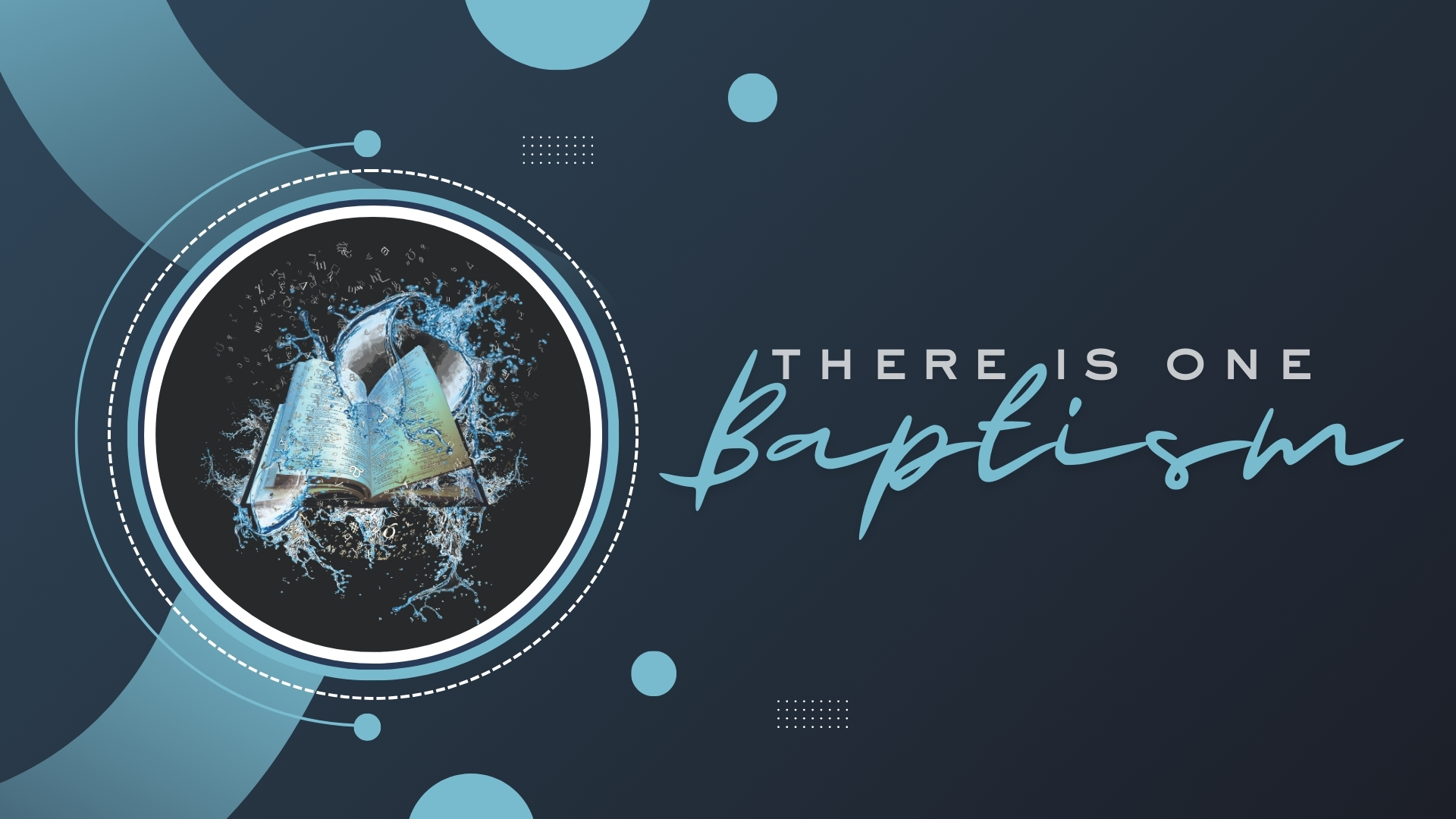 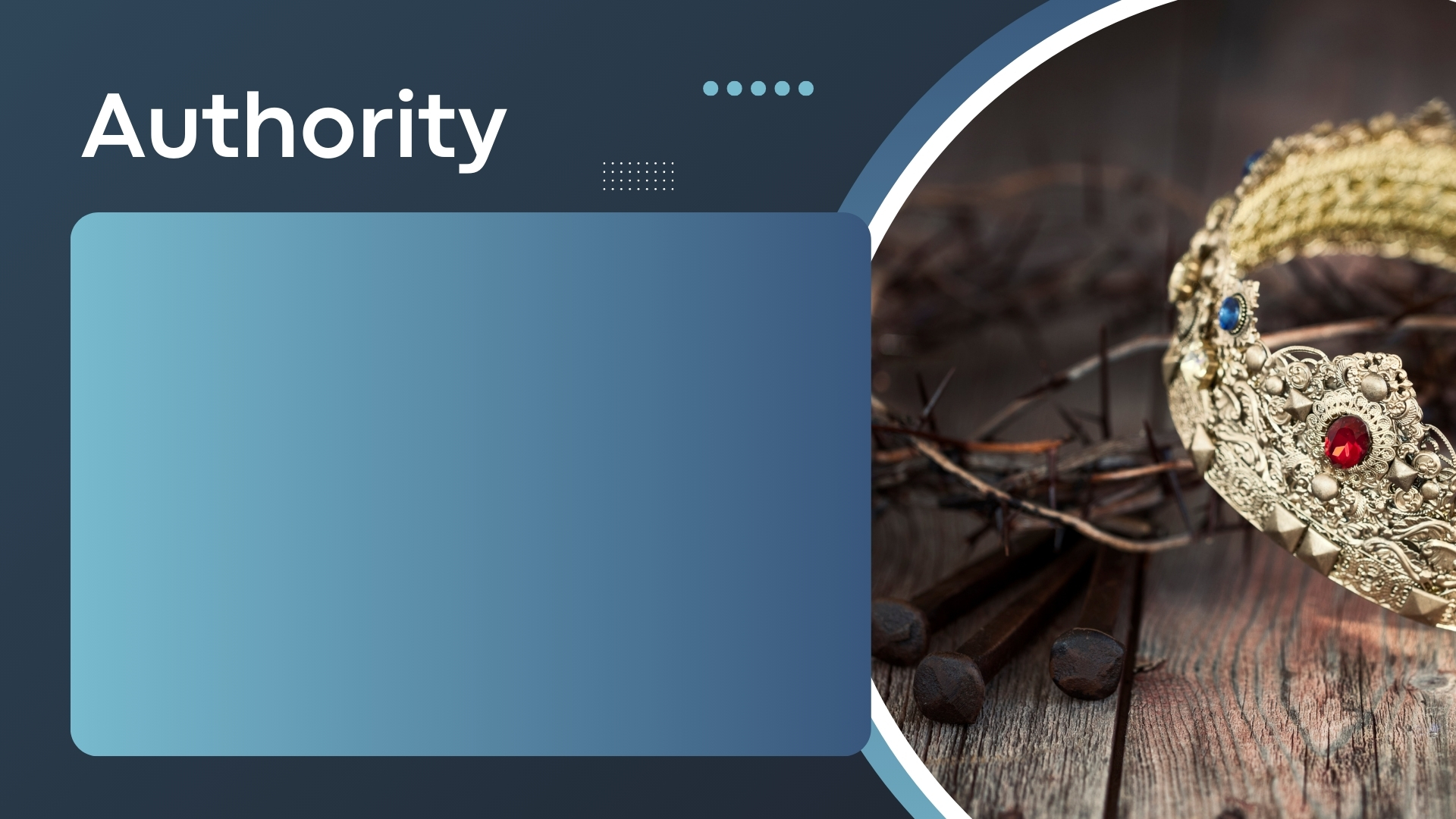 Any action or teaching is only as effective or valid as its authority – Luke 20:2-8
There is only one “name” (authority) by which we must be saved – Acts 4:7, 10, 12
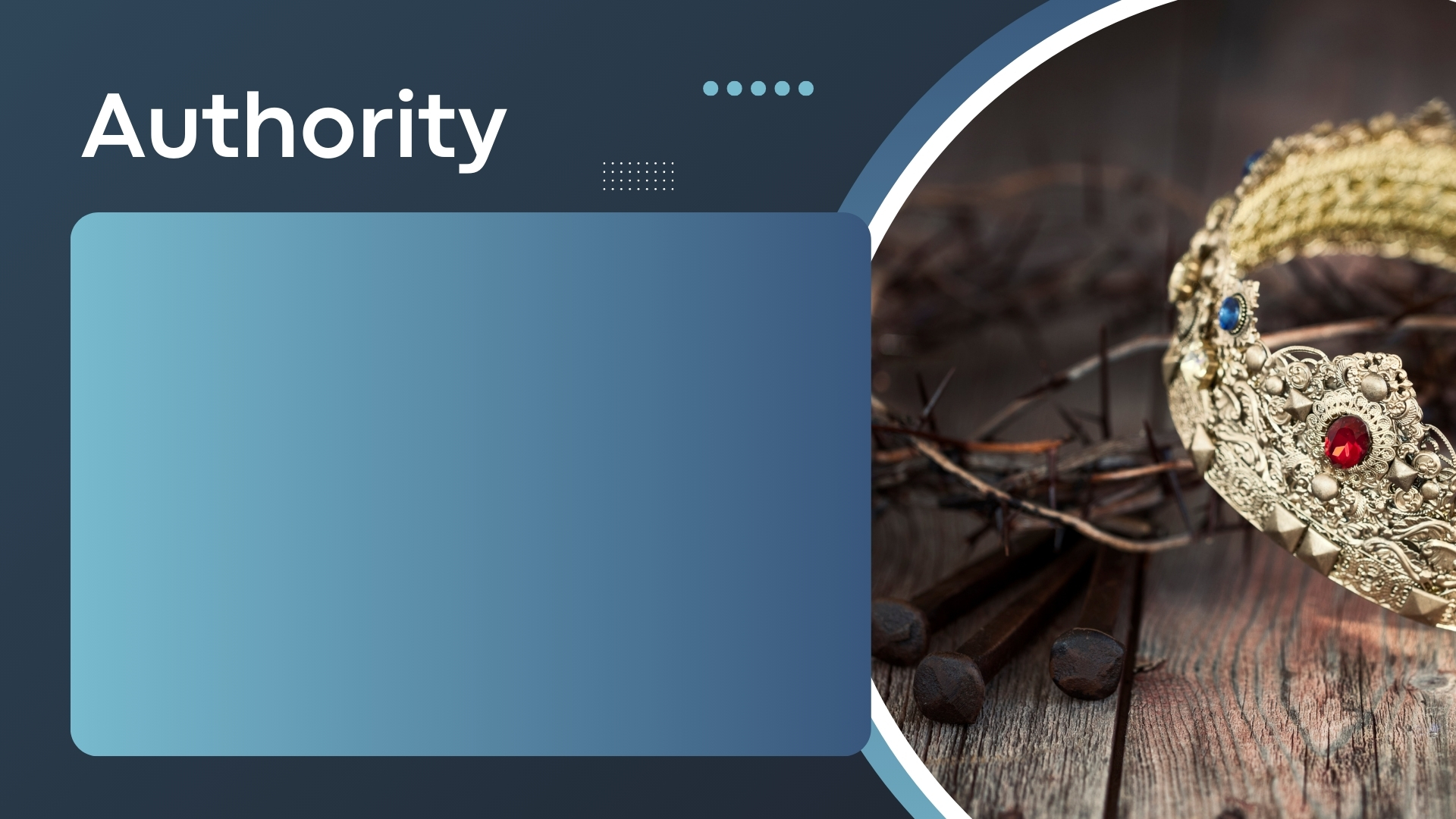 The “one baptism” is by the authority of Christ – Matthew 28:18-20
Paul argued based on this truth – 1 Corinthians 1:13-17
Baptism in the name of Jesus – Acts 2:38
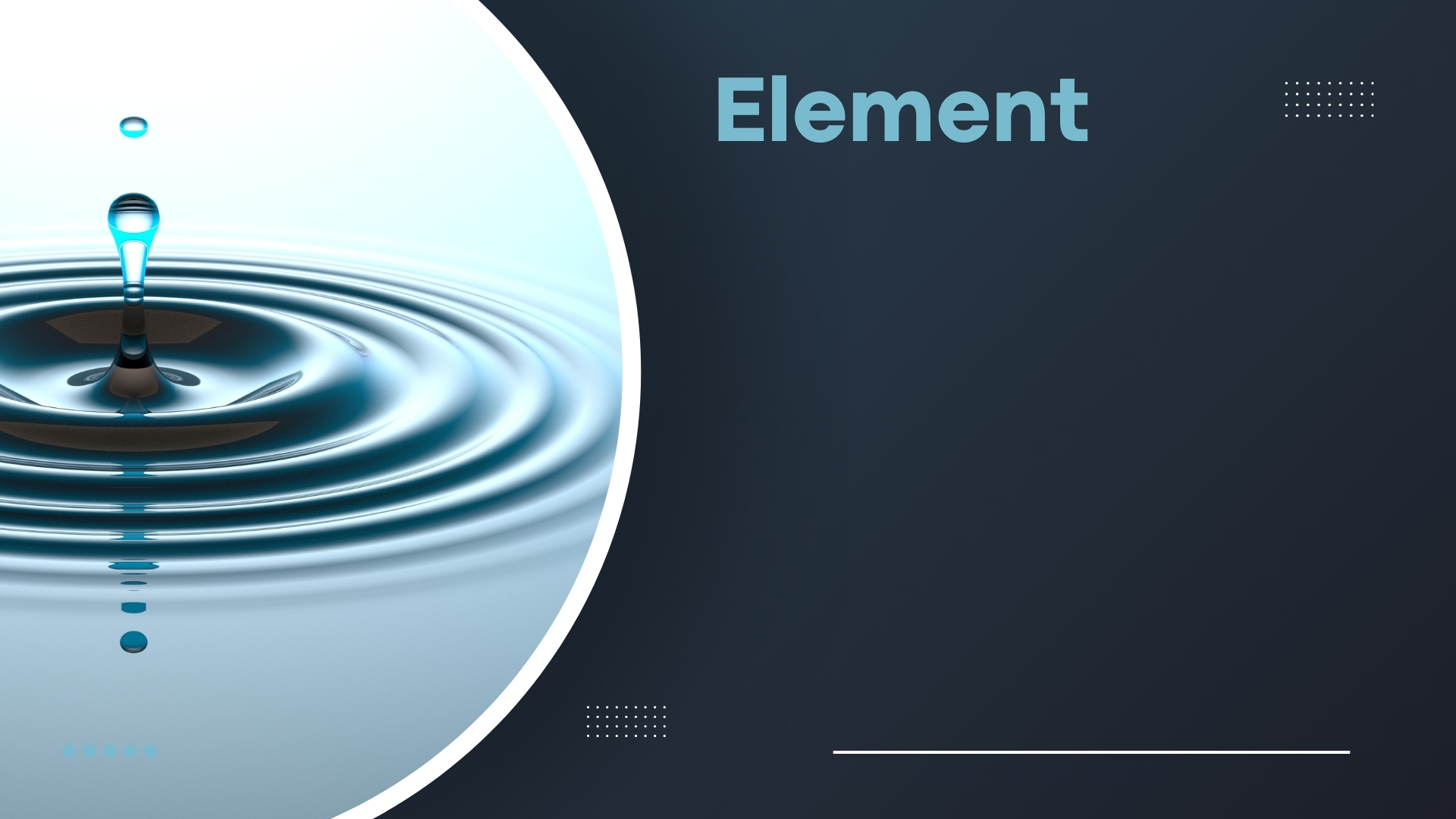 Elements of baptism – Matthew 3:11; 20:22 – water, Holy Spirit, fire, suffering.
Some assert that the “one baptism” is baptism of the Holy Spirit. Is this true?
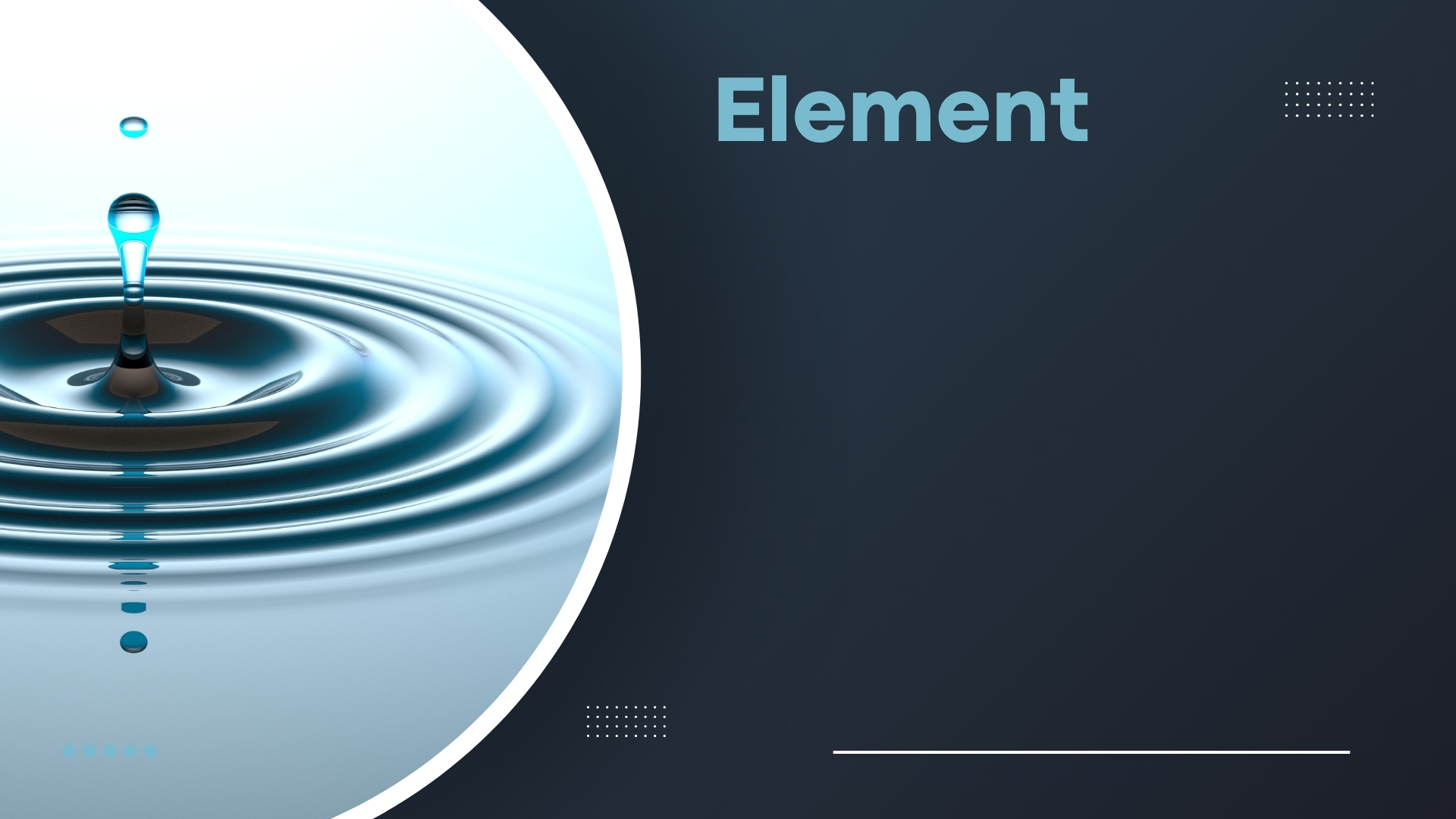 The “one baptism” is in the name of the Lord – Matthew 28:19; Acts 2:38
This was commanded.
Holy Spirit baptism is not a command, but was a promise – Luke 24:49; Acts 1:4-5
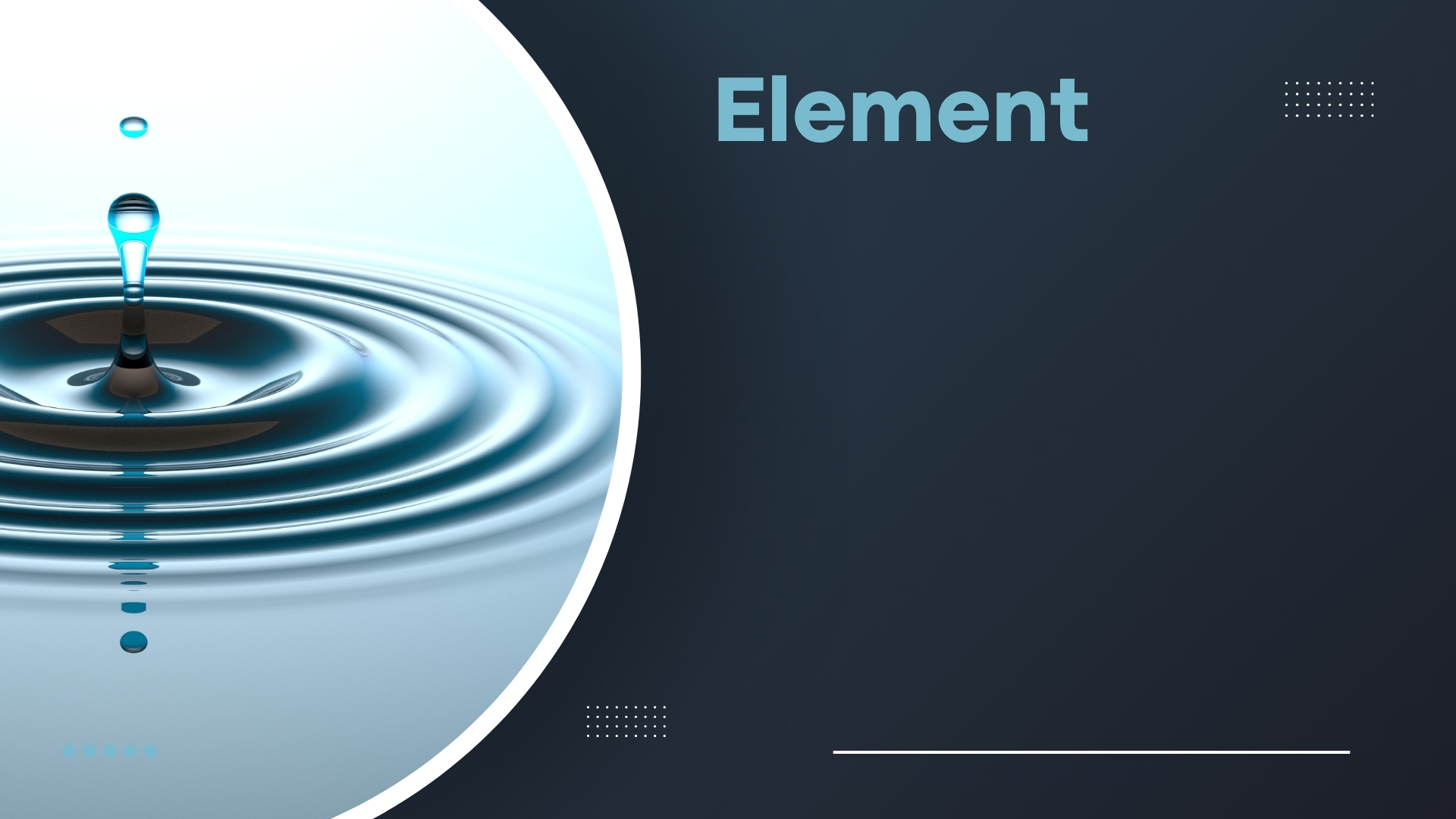 The second of two occurrences of Holy Sprit baptism shows it is NOT the “one baptism,” but shows what is – Acts 10
(10:44-46; 11:15-17) – baptized with Holy Sprit.
(10:43; 11:18) – indication.
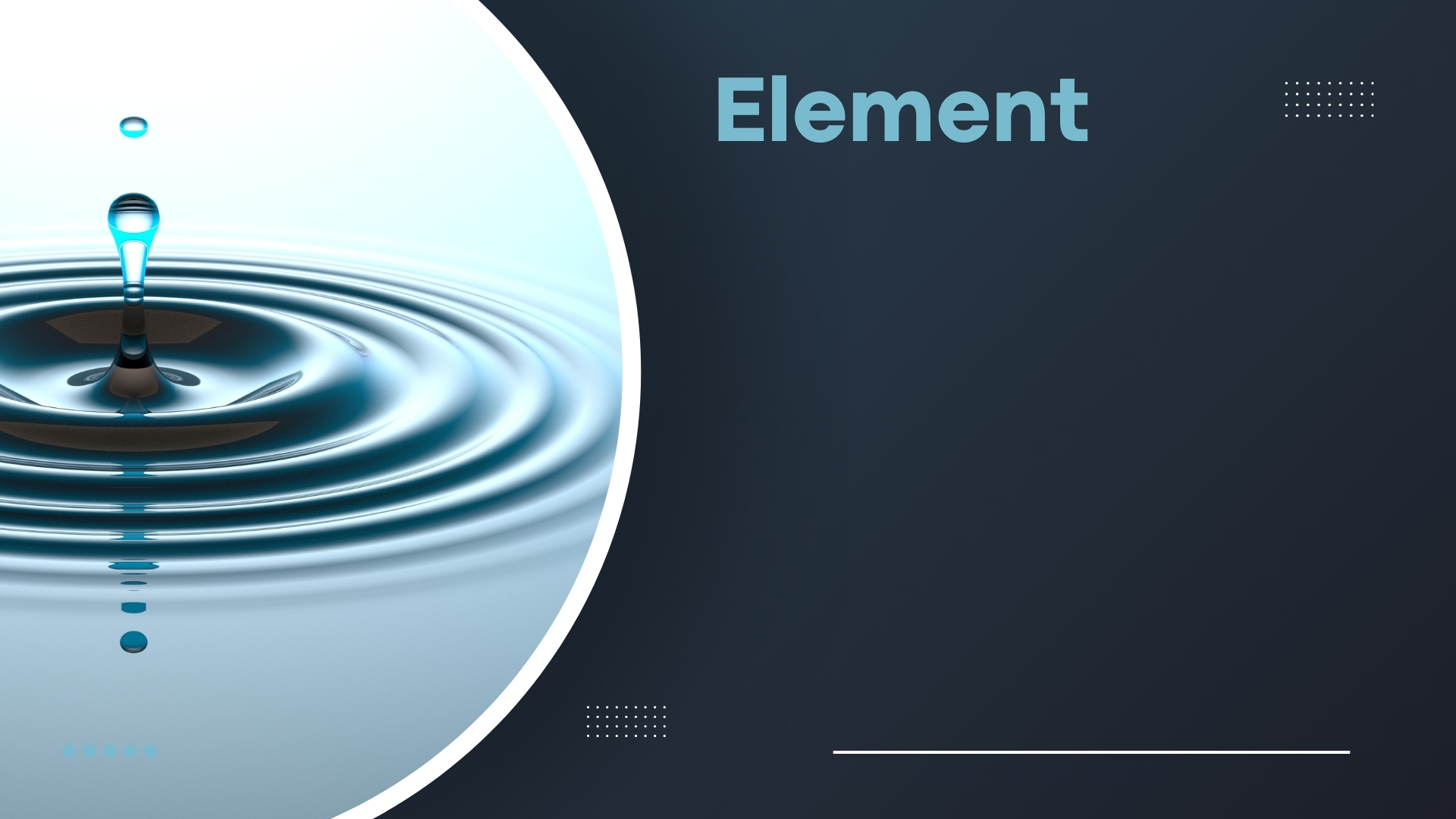 The second of two occurrences of Holy Sprit baptism shows it is NOT the “one baptism,” but shows what is – Acts 10
(10:46-48) – command to be baptized in the name of the Lord – WATER.
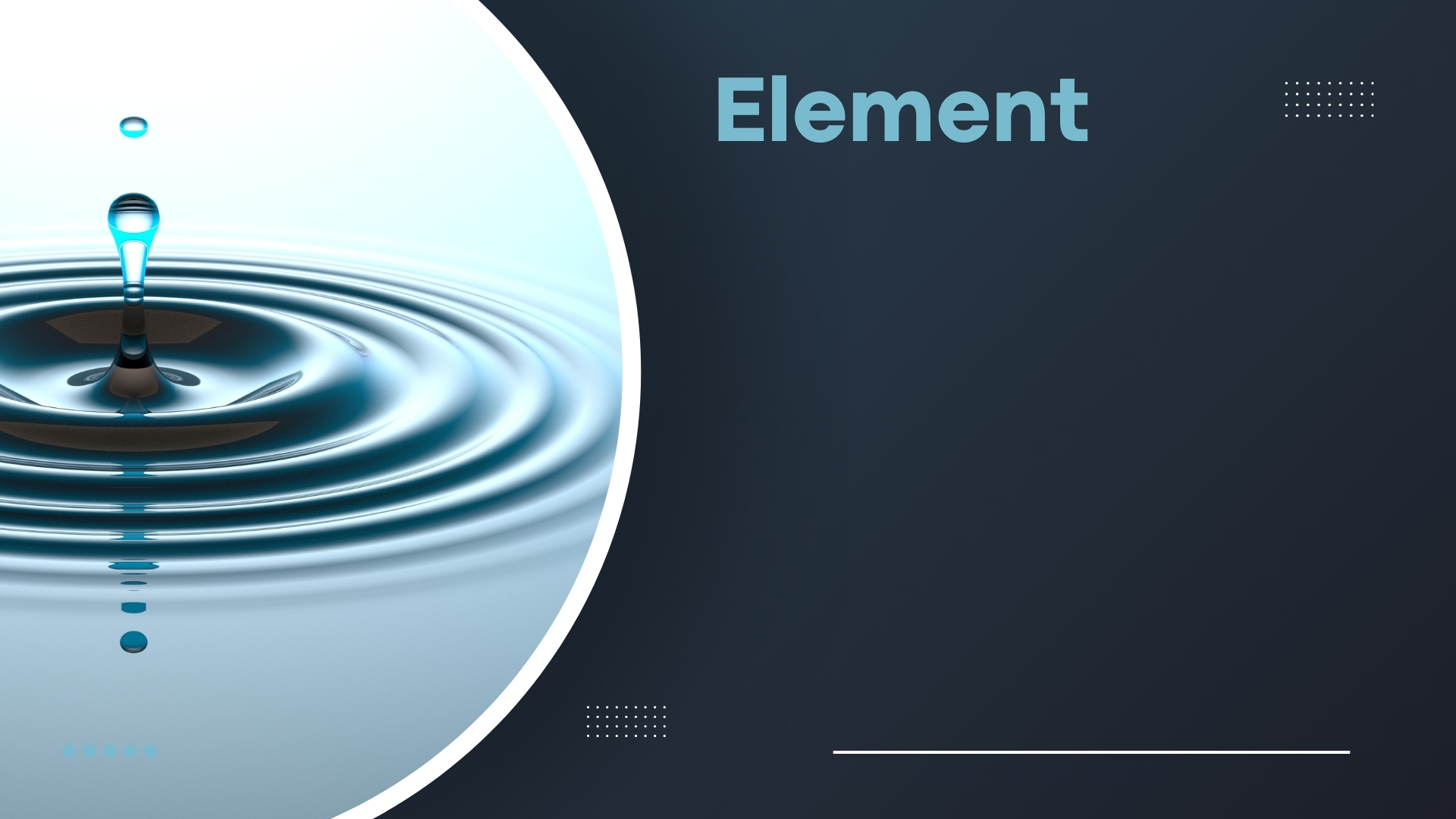 The element of the “one baptism” in the name of the Lord is WATER.
How else do these passages make sense? – John 3:5; Titus 3:5; Ephesians 5:26; Hebrews 10:22; 1 Peter 3:21
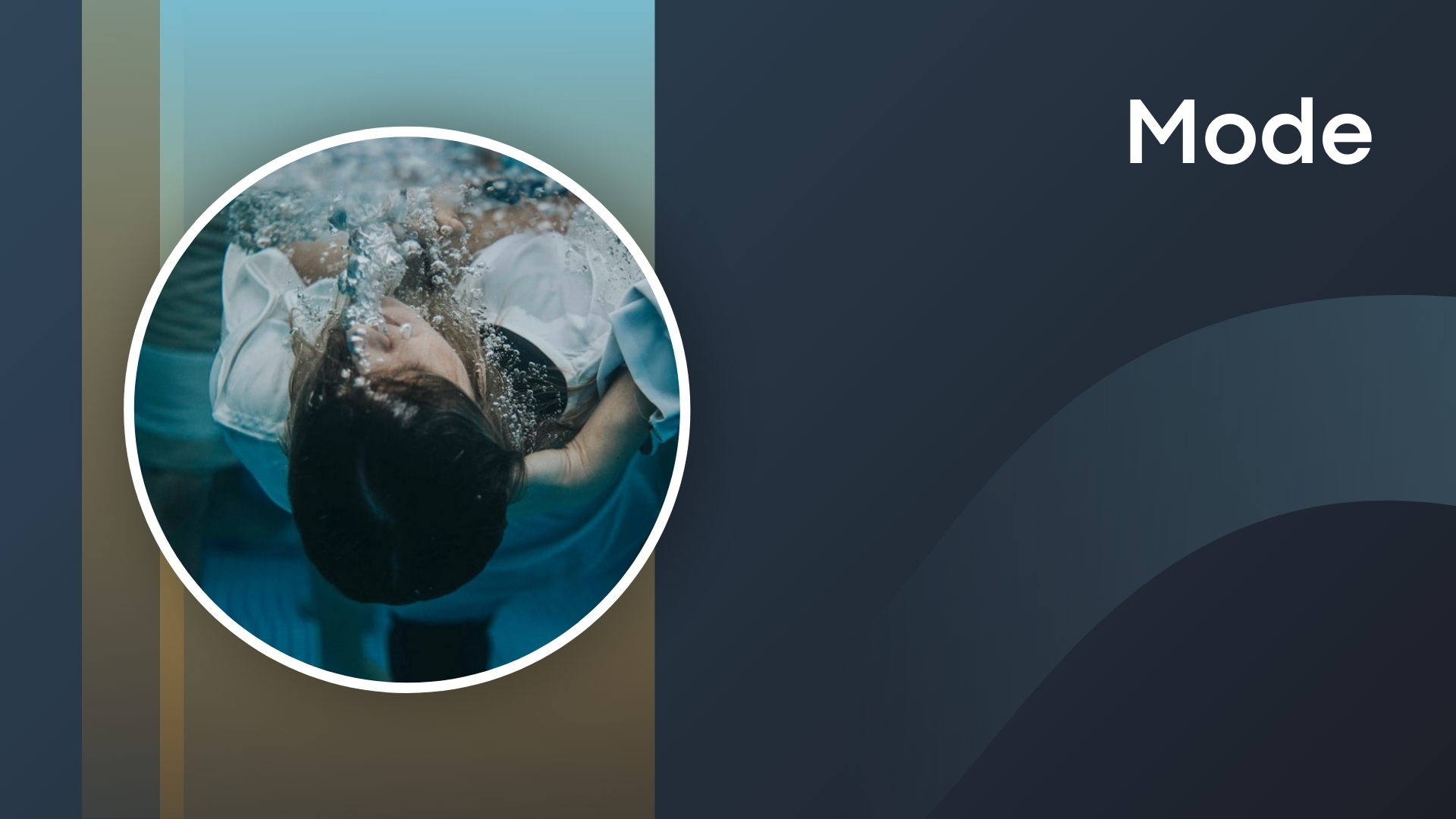 “Baptism” is restrictive in its mode by definition.
Some think acceptable modes of baptism include sprinkling or pouring, but this cannot be so.
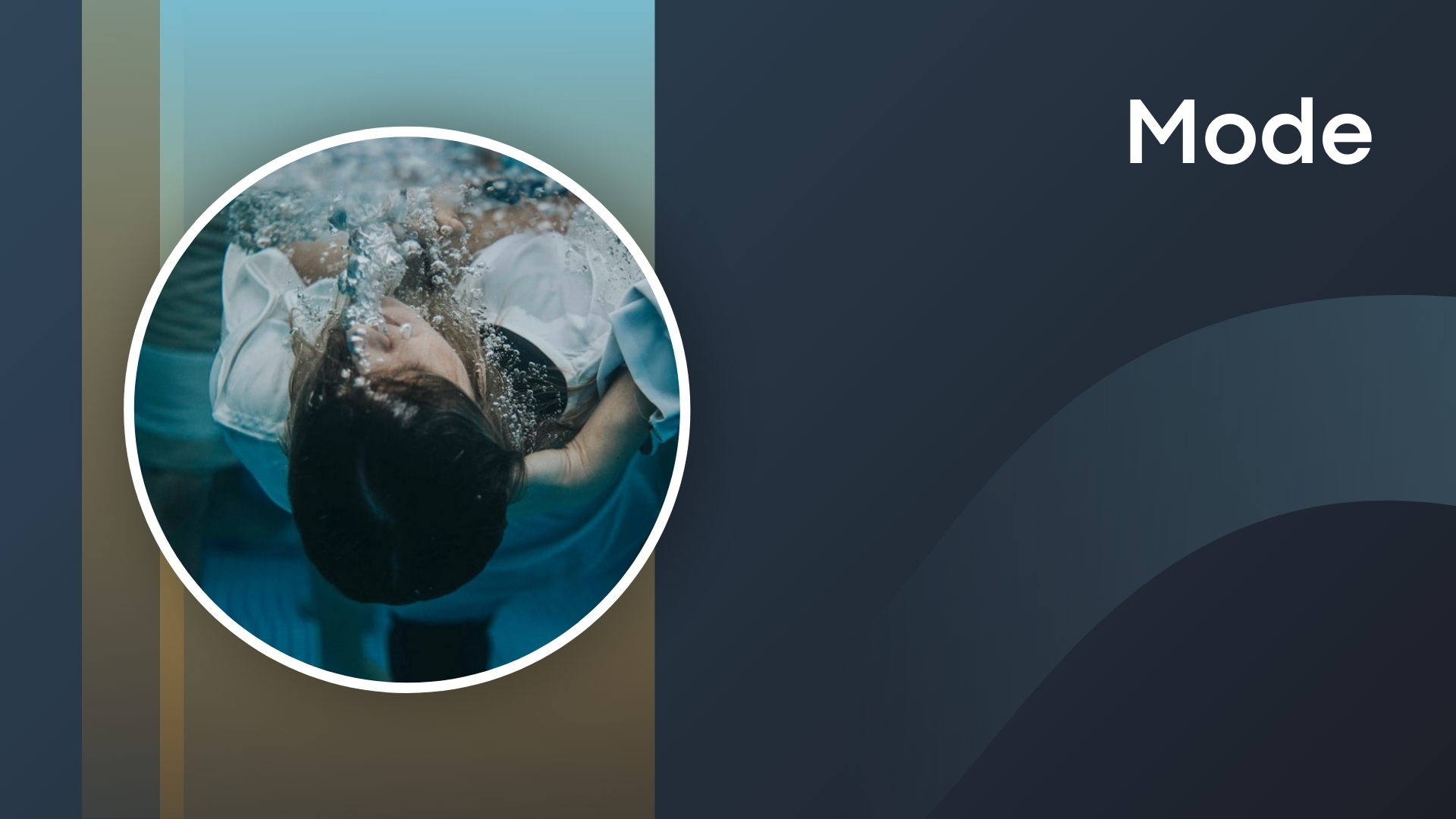 “Baptize” is a transliteration of the Greek word, baptizō.
“to immerse, submerge; to make whelmed (i.e. fully wet)” (STRONG)
“strictly dip, immerse in water” (ALGNT)
“to dip repeatedly, to immerse” (THAYER)
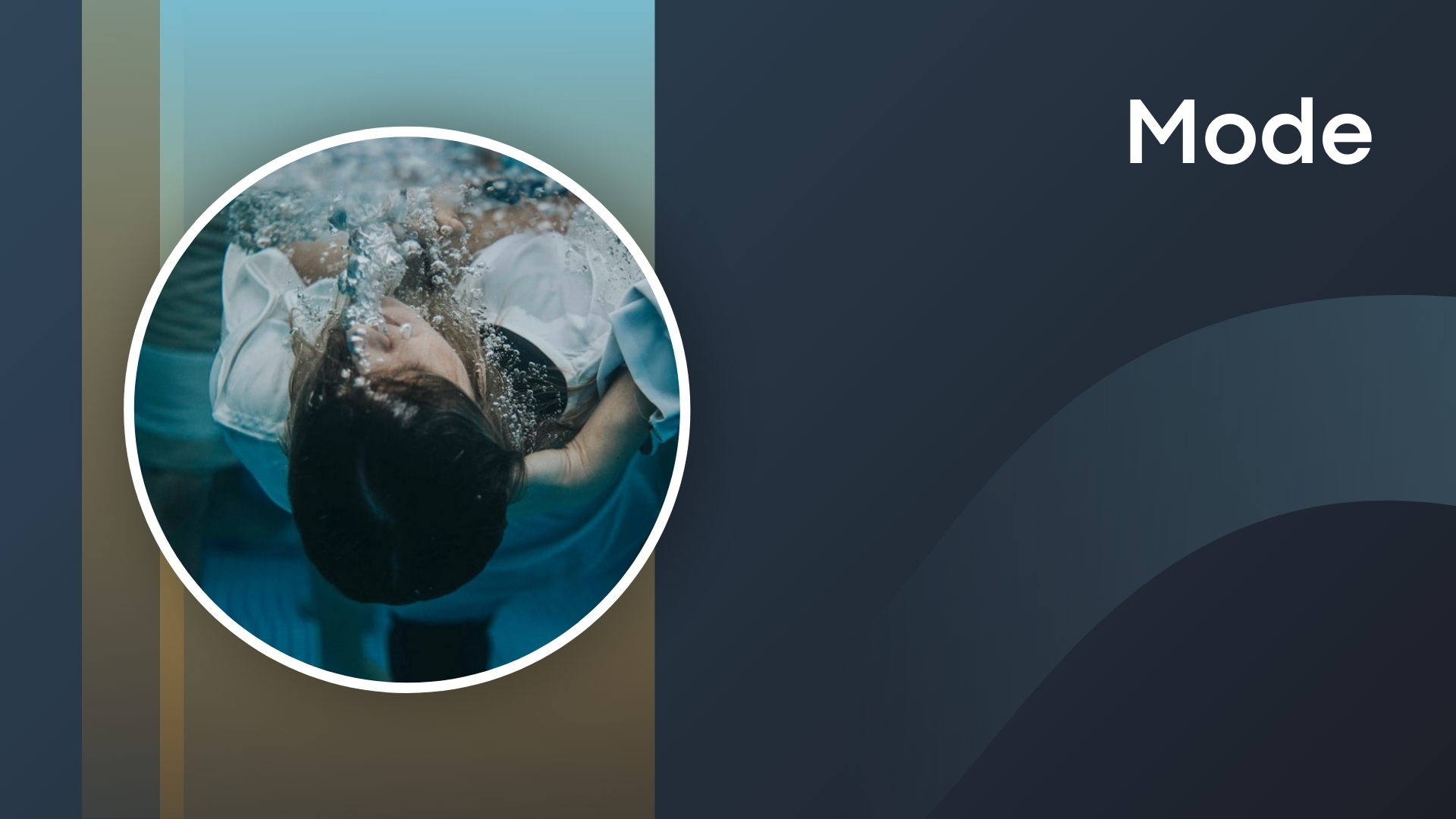 An accurate translation would be – “Repent, and let every one of you be [immersed] in the name of Jesus Christ for the remission of sins” (Acts 2:38)
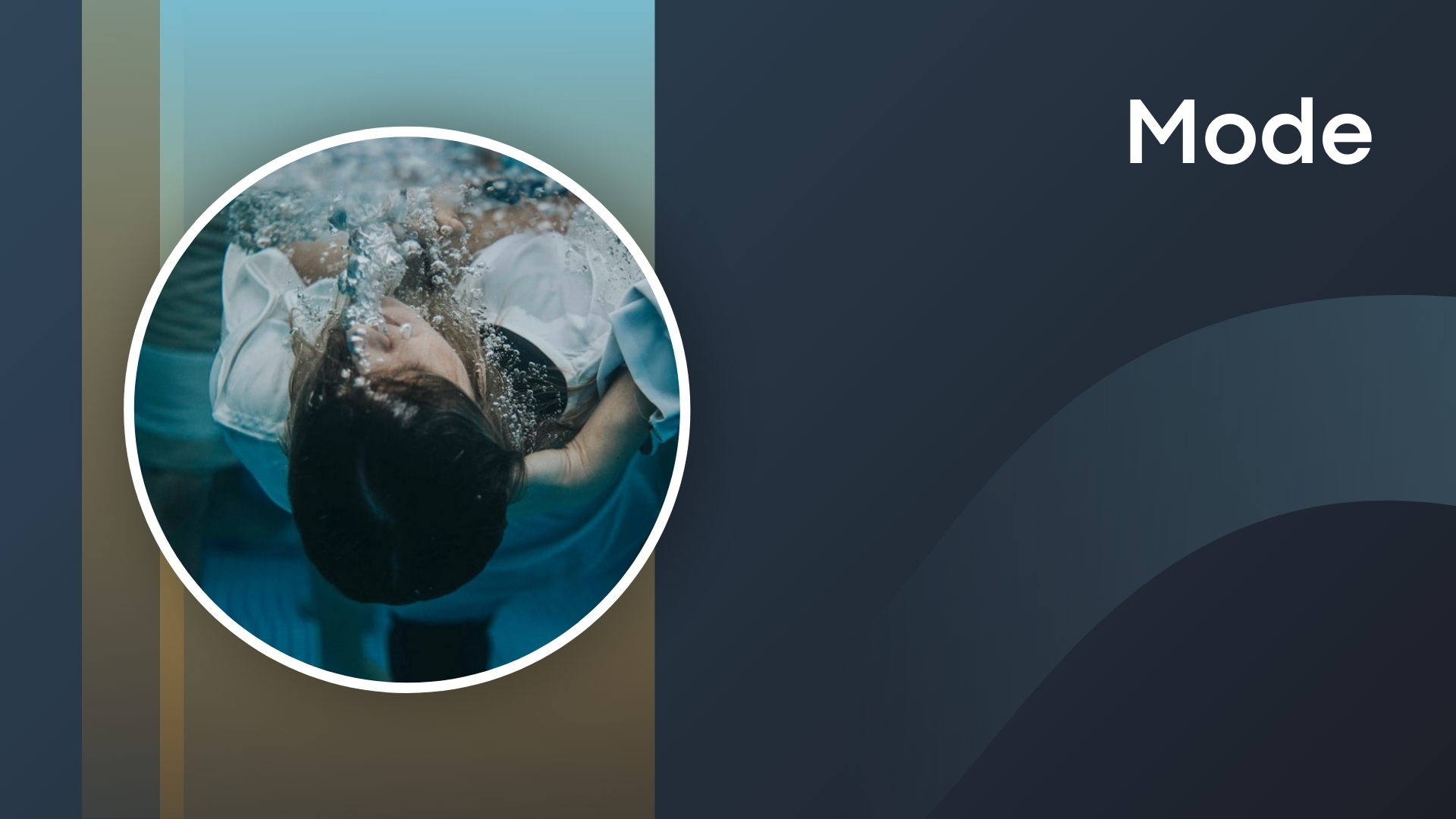 Without even knowing what the Greek word means we can see that sprinkling and pouring do not suffice:
Burial – Colossians 2:12; Romans 6:3-4
Enough water – John 3:23
Went into, came up out of the water – Acts 8:36-39
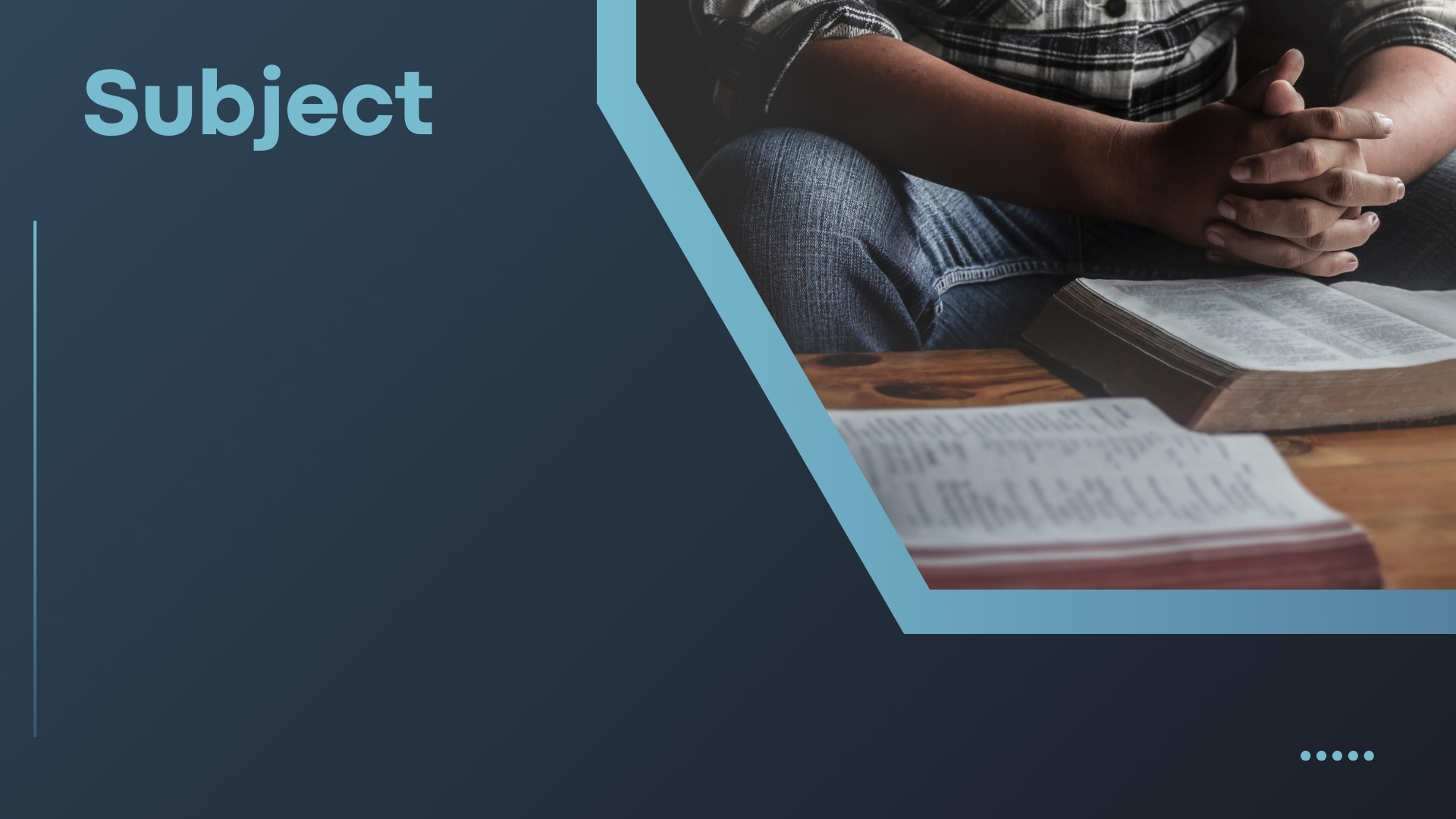 The “one baptism” is meant for specific people to submit to.
Some think infants should be baptized. Some are baptized, but for the dead.
Who are the subjects of the “one baptism?”
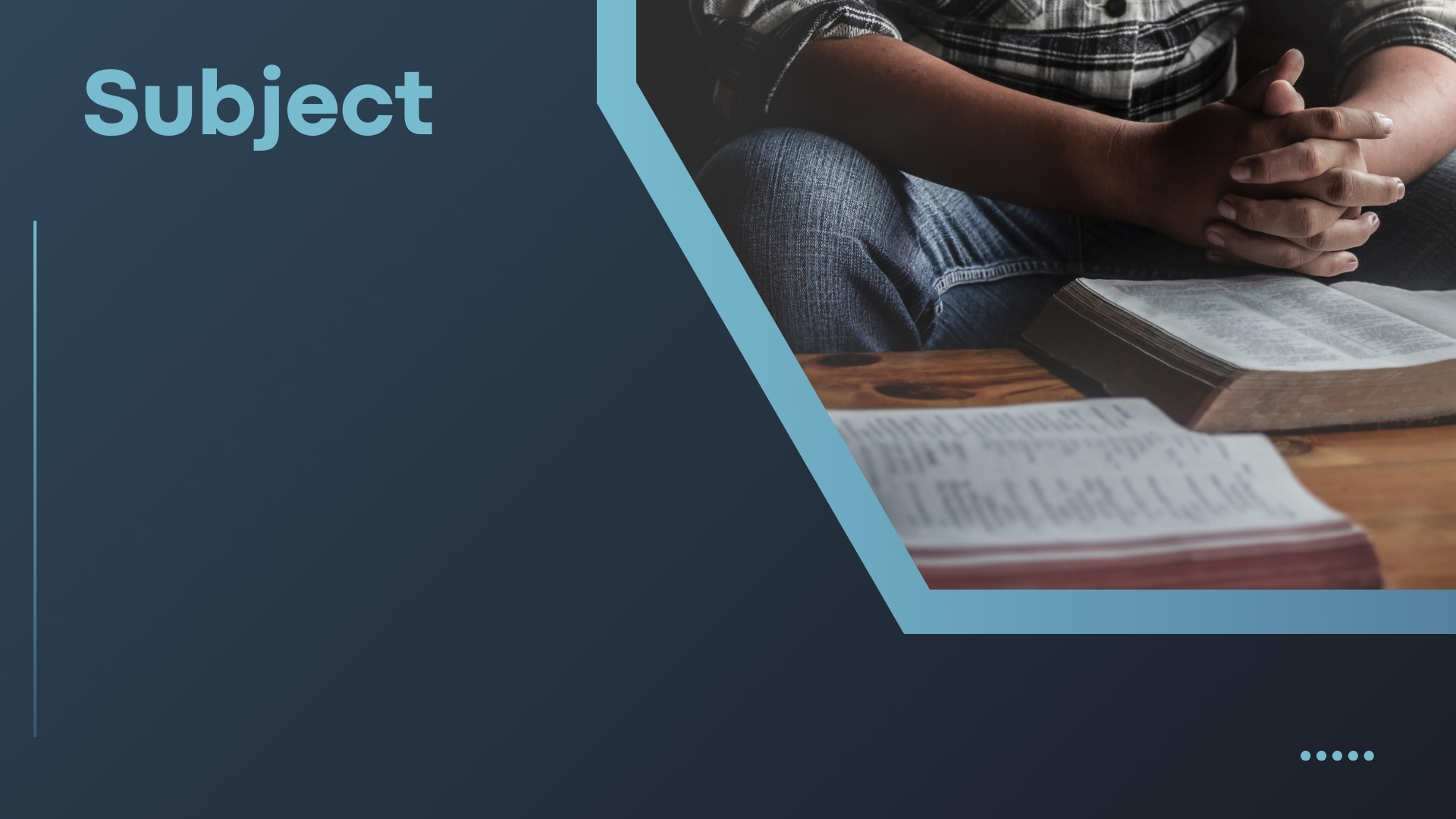 Jesus required belief – Mark 16:16
Peter required repentance – Acts 2:38 (cf. Matt. 19:14; Rom. 7:9 – children)
The eunuch confessed his faith – Acts 8:37 (cf. Matt. 10:32-33; Rom. 10:9-10)
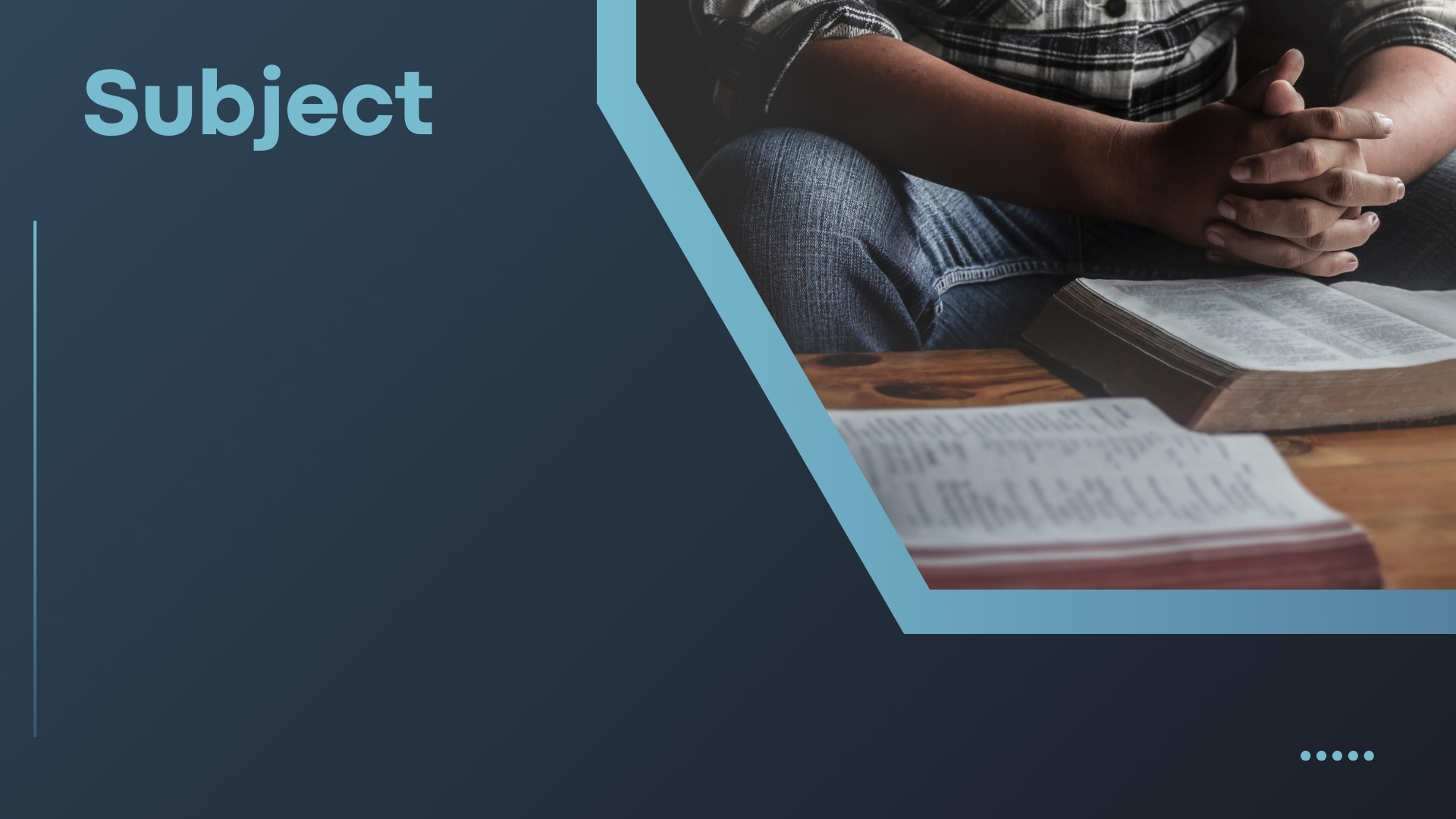 Subjects of the “one baptism” have the capacity to believe, repent, and confess.
How one is brought to submit to the “one baptism” is telling – Mark 16:15-16; Acts 10:48; John 6:44-45
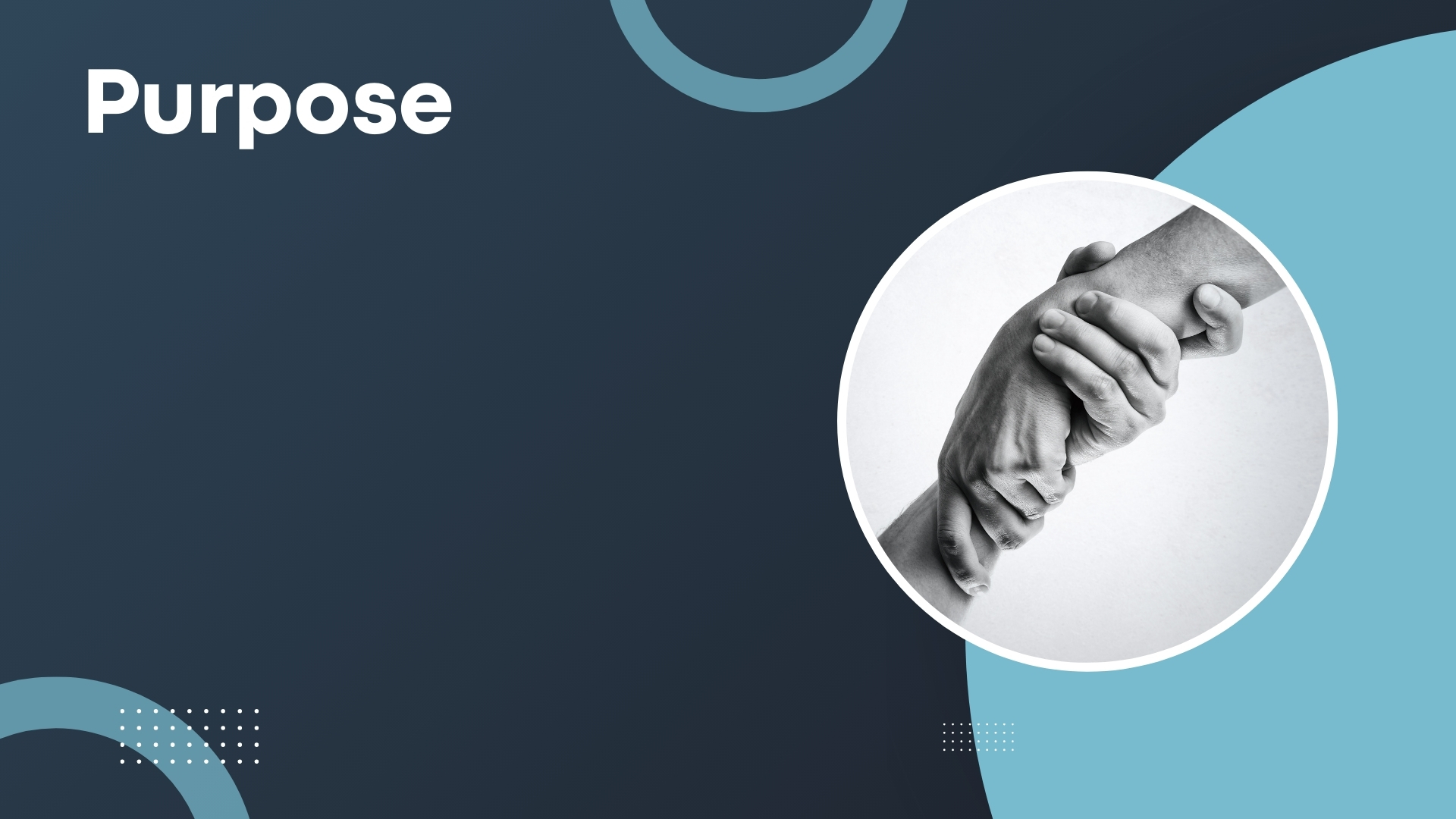 For baptism to be efficacious, it must be by an intentional submission to the command of Jesus for the express purpose for which it is intended.
It is an appeal to God – 1 Peter 3:21
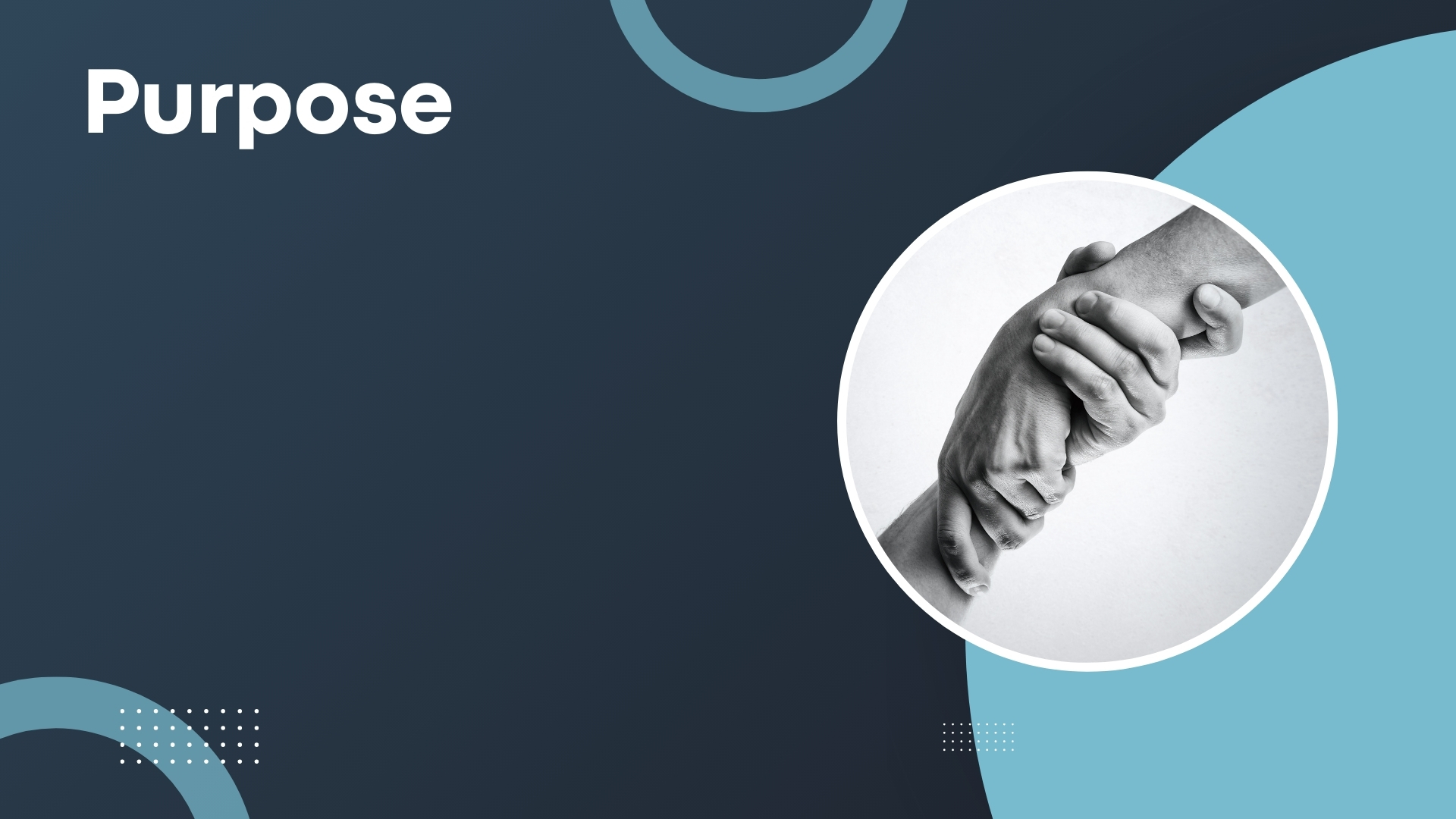 Some teach baptism as “an outward sign of an inward grace.”
Contradicts Acts 22:16
Some teach it is separate from salvation, but to be added to a particular denomination.
Contradicts Acts 2:38-47
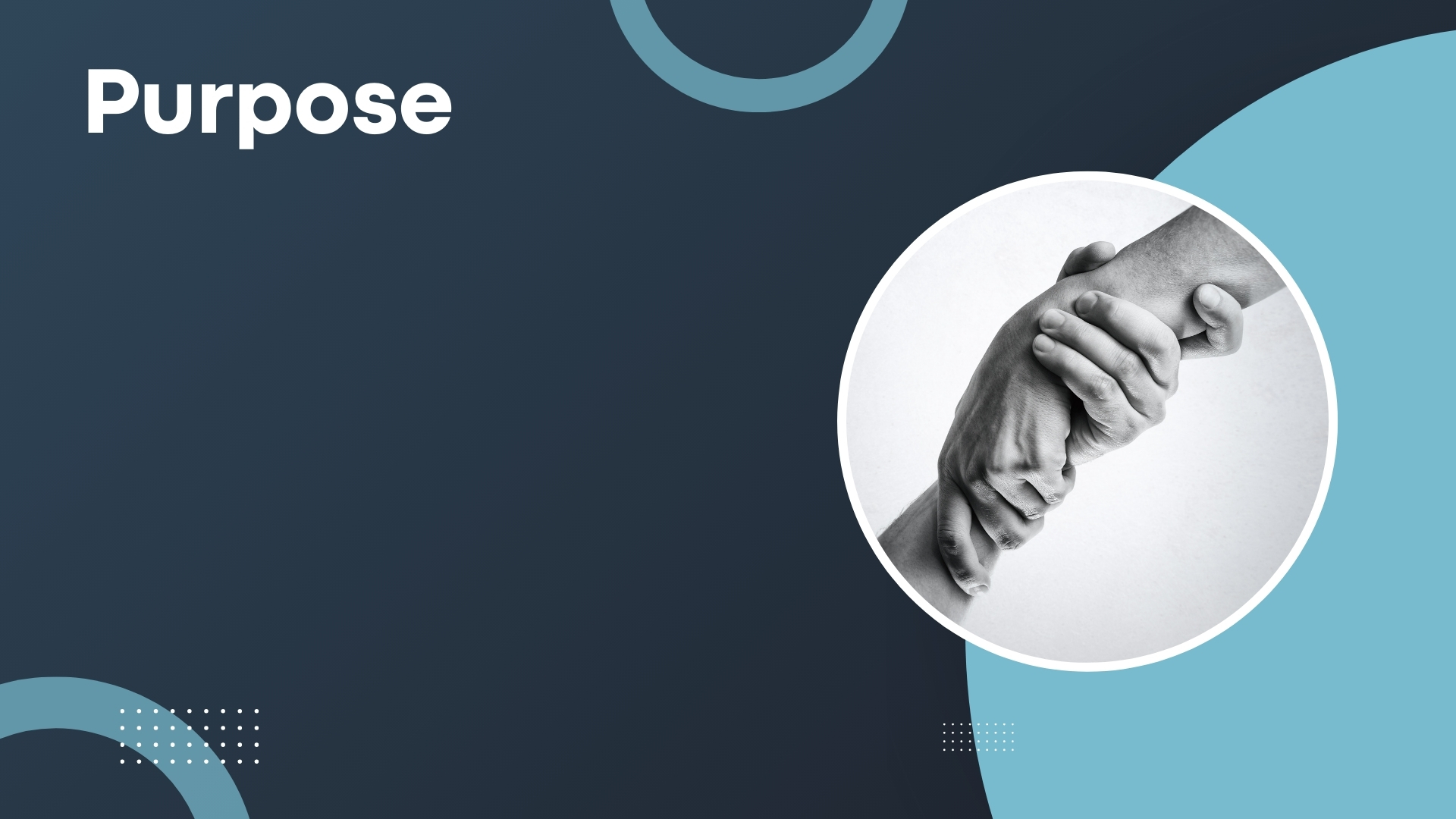 The purpose of the “one baptism” is to receive remission of sins to be saved – Acts 2:38; Mark 16:16; Acts 22:16; 1 Peter 3:21
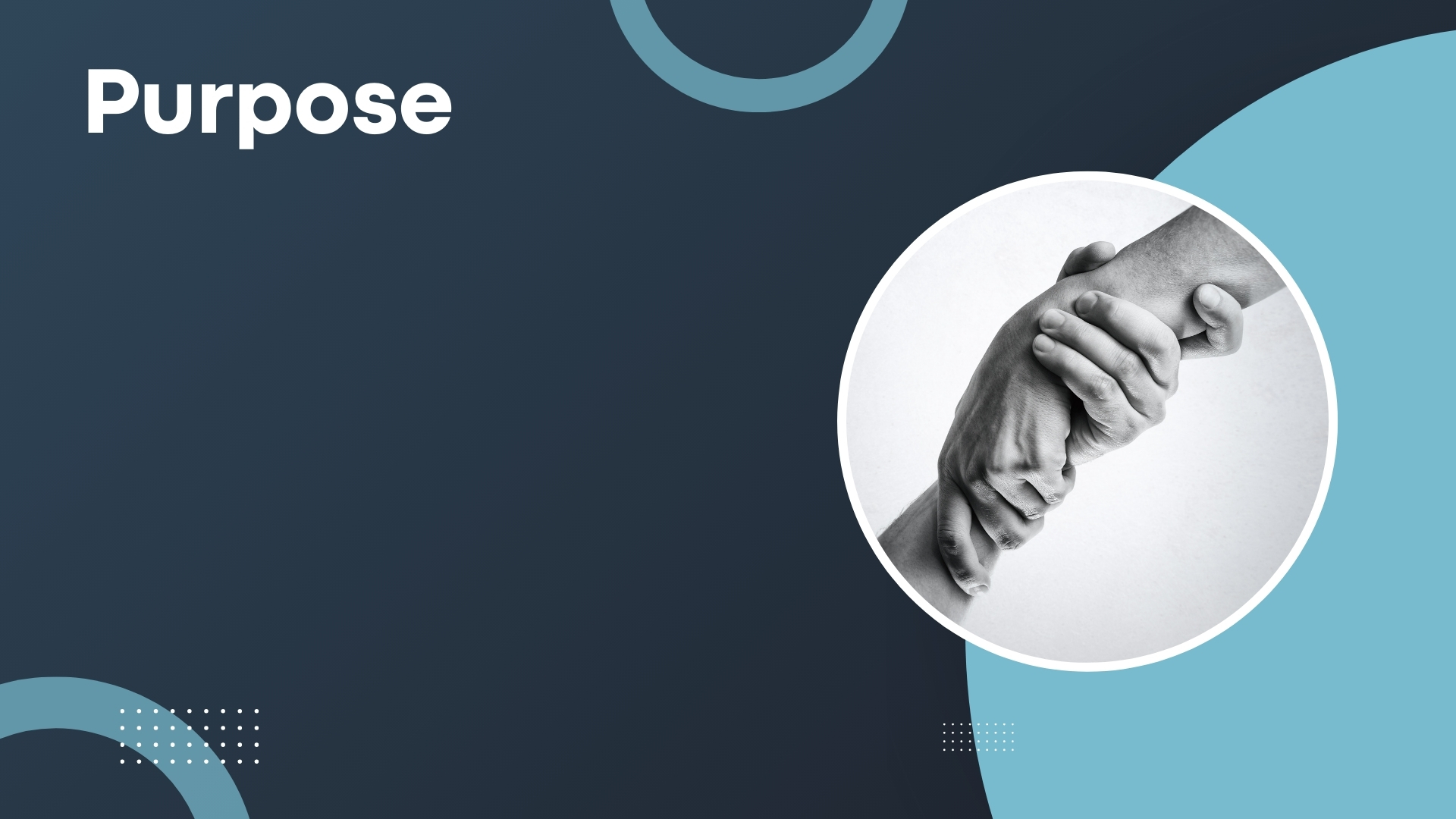 “He who believes and is baptized will be saved” (Mark 16:16)
Bible – believes, baptized, saved.
Catholics – baptized, saved, believes?
Denominations – believes, saved, baptized?
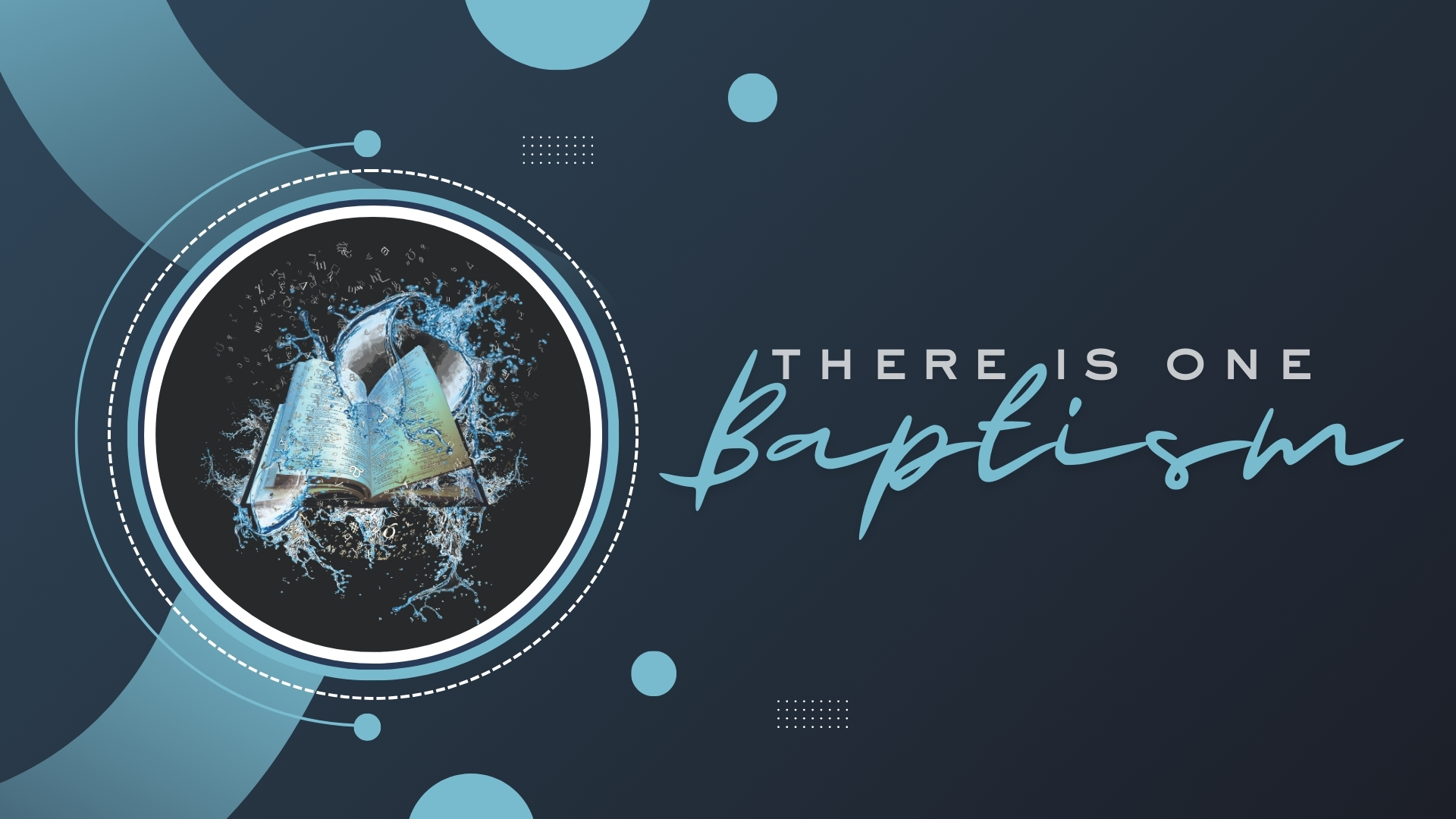